Saaronniemen leirintäalueen kehittäminen
23.10.2012
31.10.2012
Jouko K. Lehmusto
1
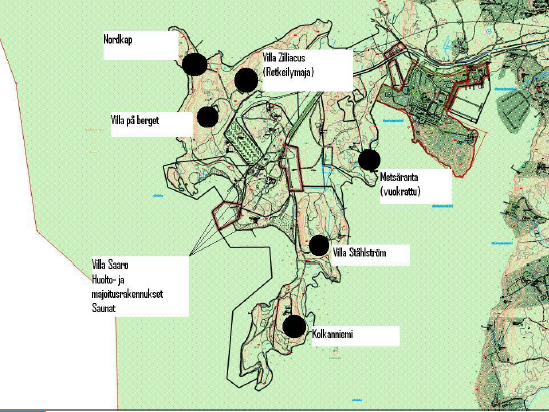 31.10.2012
Esittäjän nimi
2
Leirintäalueiden tähtiluokitus
Tähtiluokituksen tarkoituksena on kertoa asiakkaalle vertailukelpoisesti alueiden palvelutasosta, parantaa niiden palvelutasoa ja viihtyvyyttä sekä vähentää ympäristökuormitusta.
Tähtiluokkia on 1 – 5. Luokitus perustuu Ulkoilulakiin (1343/94). Luokitus on toistaiseksi vapaaehtoista, mutta jatkossa mahdollisesti vain luokitellut alueet voivat saada tienvarsiopasteet. 
Leirintäalueiden luokitusryhmä myöntää hakemuksesta 1 – 2 tähteä ja katselmukseen perustuen 3 – 5 tähteä. Uusintakatselmus on joka kolmas vuosi.
Luokiteltavia kokonaisuuksia on 36, joista 23 on ehdottomia ja 13 tavoitteellisia.
Luokitus uudistuu viimeistään v. 2014 mm. sisätilavaatimusten osalta.
31.10.2012
Esittäjän nimi
3
Saaronniemen leirintäalue
Alue on luokittelematon
Alue on sekä leirintäalue että kaupunkilaisten virkistysalue
Alueella on nykyään 30.000-35.000 yöpymisvuorokautta kaudessa (Tre 50.000, Oulu 70.000, Kuopio 45.000, Hki 90.000)
Turulla hyvä mahdollisuus saada kävijämäärä vähintään Tampereen tasolle
Leirintämatkailijoiden talousvaikutus paikkakunnalle huomattava.
Kehittämissuunnitelma (Kh  v. 2000). Matkailu- ja virkistysaluekäytön vahvistava asemakaava v. 2003
Viime vuosien kehittämistoimenpiteet:
Vastaanottorakennus 2003
Huoltorakennus 2006
Uimarannan perusparannus ja leikkivälineet 2011
Laiturien uudisrakentaminen 2010
Saunan uudisrakentaminen 2012
Lisäksi parannettu Villa Saaron puutarha-aluetta, uusittu mini-golf-rata ja rakennettu pyörätie
31.10.2012
Esittäjän nimi
4
Kehittämistavoite
Tavoitteena on saada alueelle 4 tähden luokitus
Ehdottomista vaatimuksista suurimmat puutteet ovat:
Sähköliitäntäpaikkojen määrä (75% matkailuajoneuvopaikoista sähköliitäntäpaikkoja)
Matkailuautoille varatut tasaiset paikat (sähköliitännällä)
Alueen valaistus
Alueen mitoituksen perusteella tarvitaan kehittämissuunnitelman mukainen toinen huoltorakennus ja yleisilmeen kunnostaminen viherrakentamisella
Luokituksen tavoitteellisista vaatimuksista puuttuvat:
Ajoväylien pinnoitus
Lastenleikkipaikka katetussa tilassa
Aidattu alue koirien ulkoiluttamista varten
Katettu grillauspaikka
31.10.2012
Esittäjän nimi
5
Lisämajoituskapasiteetti
Saaronniemen keskeinen ongelma kannattavuuden ja asiakaskysynnän suhteen on vähäinen (75 vuodepaikkaa) sisämajoitustilojen määrä
Kysyntä kohdistuu yhden perheen tai seurueen käytössä oleviin mukavuuksin varustettuihin mökkeihin
Alueen huvilat eivät korjattuinakaan täytä kysyntää, tarvitaan lomamökkejä 
Nykyisessä kaavassa mökkialueet ovat Villa Zilliacuksen ja Villa på bergetin välissä sekä Metsärannan tien varrella
Mökit tulisi keskittää käytännön syistä (siivous, jätehuolto, valvonta ja liikenne) Villa Zilliacuksen ja Villa på bergetin alueelle ja luopua ainakin tässä vaiheessa Metsärannan tien alueesta
Esityksenä on vähintään 10 mukavuuksin (keittiö/wc/suihku) varustettua mökkiä n. 1,2 M€:n arvioidulla kokonaiskustannuksella
31.10.2012
Esittäjän nimi
6
Rakennukset
Alueella on 7 rakennusta ulkorakennuksineen
Villa Saaro on ulkorakennuksineen retkeilyaluekäytössä ravintola, majoitus- ja huoltotiloina
Kolkanniemi, Villa Ståhlström ja Villa på berget eivät ole tällä hetkellä käytössä
Villa Zilliacus on retkeilyalueen vieraiden majoituskäytössä
Nordcap on retkeilyalueen vuorotyötä tekevän henkilöstön tilapäismajoituskäytössä
Metsäranta on vuokrattu ulkopuoliselle
Rakennukset on suojeltu
31.10.2012
Esittäjän nimi
7
Rakennukset
Rakennuksista Villa Saaro, Villa Zilliacus, Villa på berget ja Nordcap  ovat leirintäalueella tai sen välittömässä läheisyydessä ja liittyvät luontevasti alueen toimintaan.
Villa Saaro on toimivana ja kohtuullisen hyväkuntoisena tämän tarkastelun ulkopuolella
Villa Zilliacus ei vastaa tilajärjestelyiltään, varustetasoltaan ja kunnoltaan nykypäivän majoitusvaatimuksia. Edellyttää majoituskäytössä peruskunnostuksen, tilajärjestelyjen muutoksen sekä LVIS-järjestelmien rakentamisen/uudistamisen. Vaihtoehtona on rakennuksen purkaminen edellyttäen, että suojelu voidaan purkaa ja korvaavan majoitustilan rakentaminen.
Villa på berget on erittäin heikkokuntoinen ja edellyttää perusteellisen kunnostuksen sekä LVIS. Rakennus on hyödynnettävissä lähinnä kokoontumistilana.
Nordcap soveltuu henkilöstön tilapäismajoitustilaksi, mutta kaipaa perusteellista kunnostusta rakenteiden sekä LVIS-järjestelmien osalta.
31.10.2012
Esittäjän nimi
8
Rakennukset
Kolkanniemi
Sijaitsee erillään leirintäalueen ulkopuolella.
Rakennuksessa perusasiat ovat kunnossa, mutta edellyttää perusteellisen kunnostamisen sekä LVIS-järjestelmien rakentamisen.
Soveltuu esimerkiksi opetustoimelle korvaamaan Ulapan kiinteistöä, josta voitaisiin luopua.
Villa Ståhlström
Sijaitsee erillään leirintäalueen ulkopuolella.
Rakennuksessa perusasiat ovat kunnossa, mutta edellyttää perusteellisen kunnostuksen sekä LVIS-järjestelmien rakentamisen.
Soveltuu luovutettavaksi kaupungin hallintokunnalle ulkopuoliselle taholle (vuokra).
Metsäranta
Rakennus  on ulkopuolisessa käytössä. Rakennusta ei ole arvioitu tässä yhteydessä. Voidaan perustellusti jättää tämän tarkastelun ulkopuolelle.
31.10.2012
Esittäjän nimi
9
Rakennukset
Käyttötarkoituksen määrittelyn jälkeen voidaan laatia korjaussuunnitelma, jonka perusteella voidaan laskea kustannusarviot.
Rakennukset ovat vanhoja ja pääosin pitkään käyttämättä. Korjaustarpeiden laajuuden määrittely ”avaamatta rakenteita” (ja toteutus tarjouspyyntöjen pohjalta) mahdotonta
Rakennukset soveltuvat vaativina korjauskohteina erityisen hyvin ammatti-instituutin opetuskohteina toteutettaviksi.
Ammatti-instituutilla on laajaa kokemusta vaativista rakennustöistä.
Toteutus opetuskohteina on taloudellisesti sekä toiminnallisesti perusteltu
ta -rahoitus tarvitaan lähinnä materiaaleille, työnjohdolle ja erityisurakoille
Kohteita ei ole sidottu tiukkoihin määräaikoihin ja toteutustapa kohteiden luonne huomion ottaen on riittävän joustava.
31.10.2012
Esittäjän nimi
10
Ehdotus
Kehittämissuunnitelman perusparannustoimet toteutetaan ja alueelle haetaan 4 tähden mukainen laatuluokitus v. 2016 mennessä
Vuonna 2013 rakennetaan asemakaavan mukaiset asuntovaunupaikat, telttailualueen salaojitus ja ulkovalaistus (360.000 €)
V. 2014 ja 2015 rahoitus ratkaistaan talousarvioiden yhteydessä
Käynnistetään asemakaavamuutos vähintään 10 lomamökin rakentamiseksi yhtenäiselle alueelle
Kaavasuunnittelussa otetaan huomioon kaupunkilaisten virkistysaluekäytön pysäköintitarve
Päätetään alueelle olevien huviloiden käyttötarkoituksesta ja käynnistetään käyttötarkoituksen mukainen korjaussuunnittelu siten, että rakennukset korjataan oppilastyönä
31.10.2012
Esittäjän nimi
11